NORMAL DISTRIBUTION
(SAMPLE SLIDES)
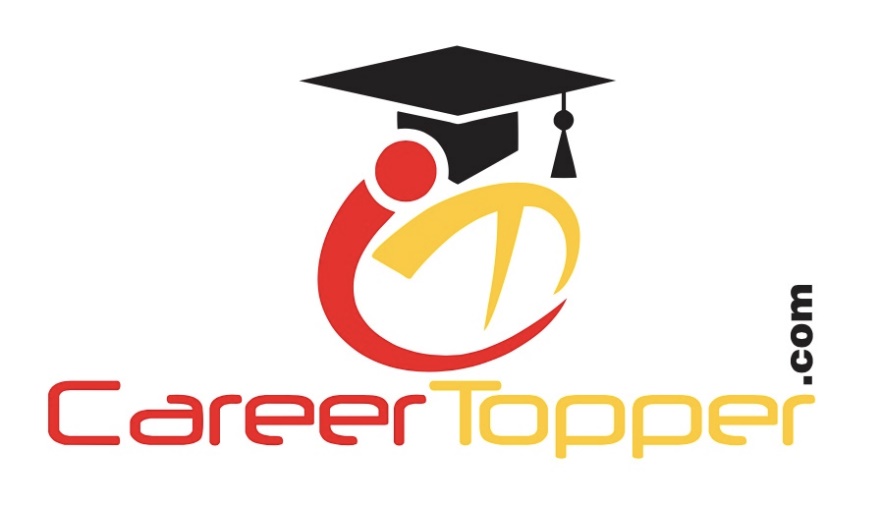 Copyright 2017, CareerTopper.com. All rights reserved.
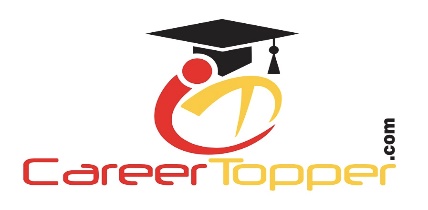 NORMAL DISTRIBUTION
What is a Normal Distribution?
Normal Distribution is the symmetrical bell-shaped distribution, which plays a central role in mean- variance model of portfolio selection.

The Distribution is completely described by 2 parameters : its mean and its variance

The probabilities of outcomes further above and below the mean get smaller and smaller but do not go to zero (the tails get very thin but extend infinitely).
-3           -2           -1            0           1           2           3
    EV
Standard deviation
2
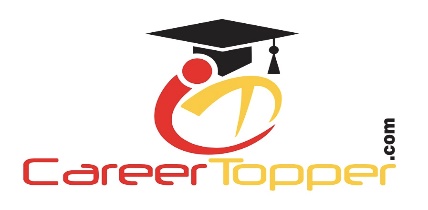 SKEWNESS
Positive Skewness
A positively skewed distribution is characterized by many outliers in the upper region, or right tail. A positively skewed distribution is said to be skewed right because of its relatively long upper (right) tail.
A positively skewed distribution is characterized by many outliers in the upper region, or right tail. A positively skewed distribution is said to be skewed right because of its relatively long upper (right) tail.
Mean > median > mode
Mean
                        
                           Median
                Mode
3
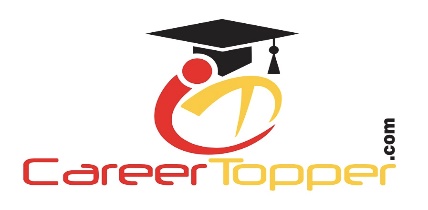 KURTOSIS
Kurtosis
Kurtosis is a measure of the degree to which a distribution is more or less "peaked" than a normal distribution.
Leptokurtic describes a distribution that is more peaked than a normal distribution, 










A leptokurtic return distribution will have more returns clustered around the mean and more returns with large deviations from the mean (fatter tails). 
Relative to normal distribution, it will have a greater percentage of small deviations from the mean and of extremely large deviations from the mean
Leptokurtic
4